Проект «Сам себе юрист в сфере ЖКХ» 

































Инициатор Бучнева Мария 
Реализация 2022-2023г.г. 
Город Междуреченск
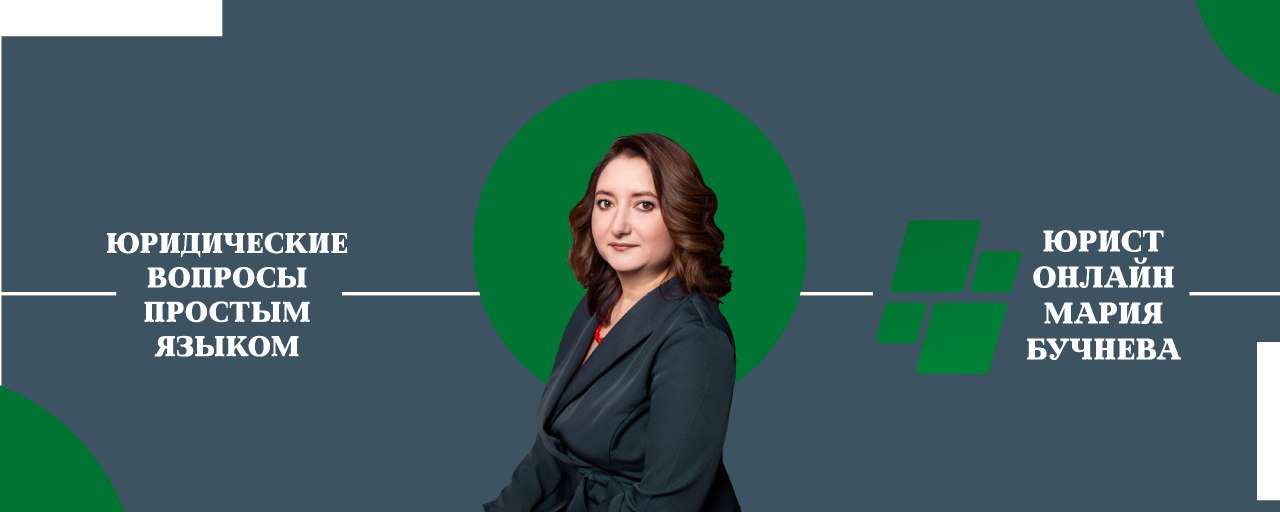 Идея проекта
Частые обращения онлайн и офлайн.
	Физические лица.
(УК не реагируют на заявки куда обращаться , что делать, счета по кап. ремонту, как провести общее собрание, как перевести дом в другую УК или создать ТСЖ ,судебные приказы, долги, оплата по долевым счетам и т.д.).
Юридические лица.
(Проведение общего собрания, смена председателя ТСН, растраты денег дома, долги жильцов, затопление, организация работы ТСН, и т.д. ).

Вывод: Сфера ЖКХ – это проблема.
Решение проблемы
Оказание качественной юридической помощи:
- Консультирование
- Бланки документов
- Юридическое сопровождение процедур
Социальная направленность
Снижение социальной напряженности в обществе, помощь людям.
Правовое просвещение в сфере ЖКХ, снижение количества необоснованных жалоб в государственные органы. 
Реализация бесплатных проектов.
РЕАЛИЗАЦИЯ ПРОЕКТА
Проект реализован юридическая фирма набирает обороты сейчас идет этап подбора персонала.
Заключены договора на обсаживание нескольких ТСН.
Ведется работа с гражданами города как в офисе так и социальных сетях. 
Реализуется бесплатный проект по просвещению населения  в социальных сетях совместно с местной телерадиокомпанией.